Organizace / K čemu jsou koncepty a teorie?
Petr Ocelík
MEB401 Teorie bezpečnosti a metodologie / MEB427 Bezpečnost: teorie a koncepty
21. září 2017
Osnova
K čemu jsou koncepty a teorie?
Ontologie a epistemologie: základní debaty
K čemu jsou koncepty?
heuristika
učení
komunikace
hodnocení
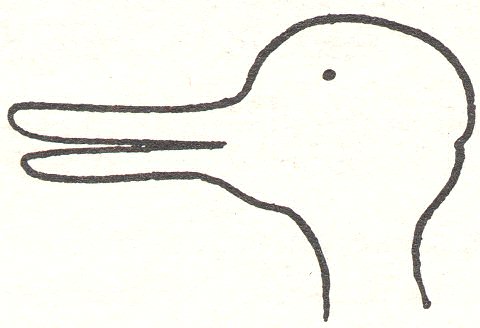 Pareidolie
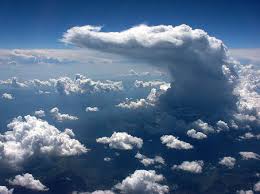 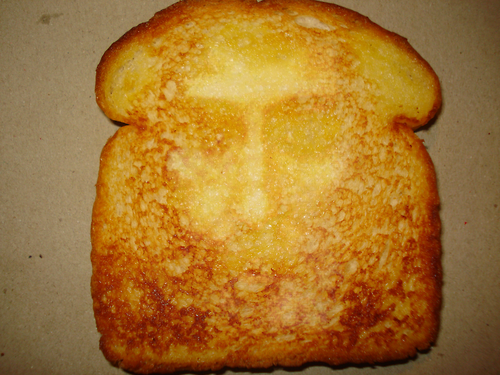 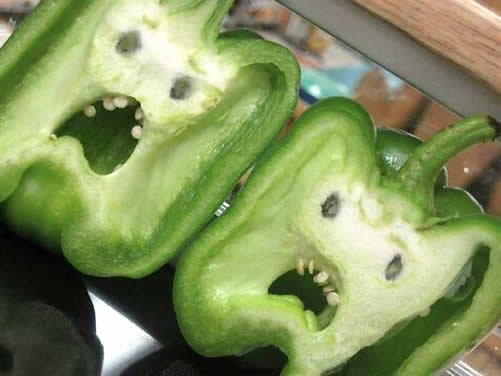 Konkrétní vs. abstraktní koncepty
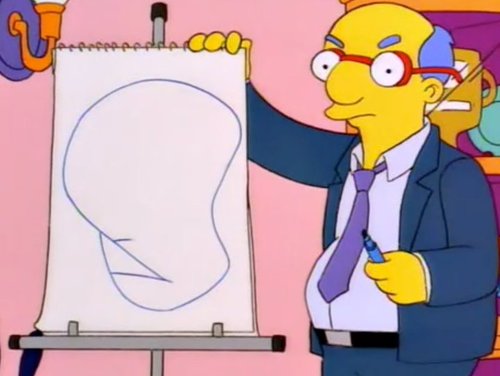 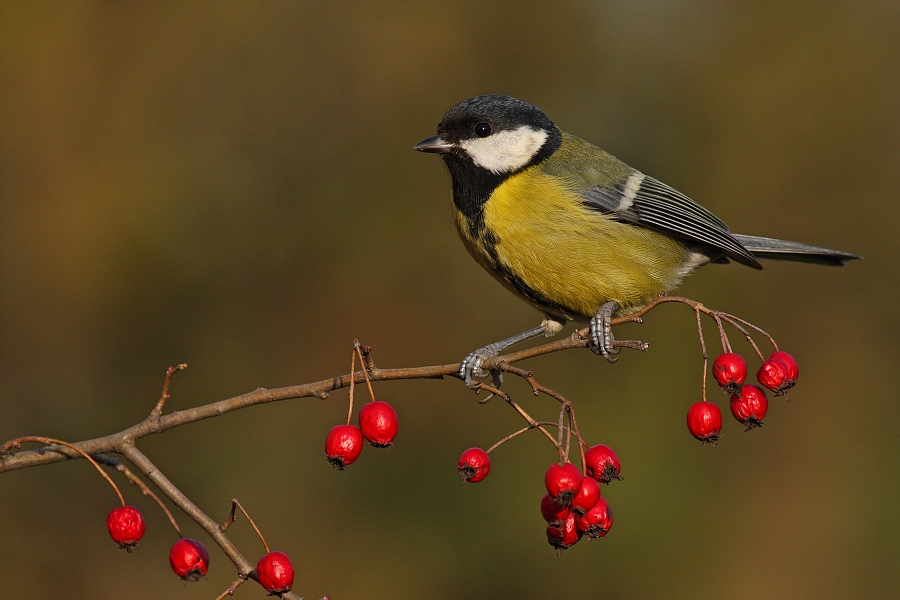 Jazykové hry (language games)
Neexistuje esence/fundament jazyka.

Význam konceptů/slov je vytvářen prostřednictvím jejich „family resemblance“.

“Don’t ask for the meaning, ask for the use!“
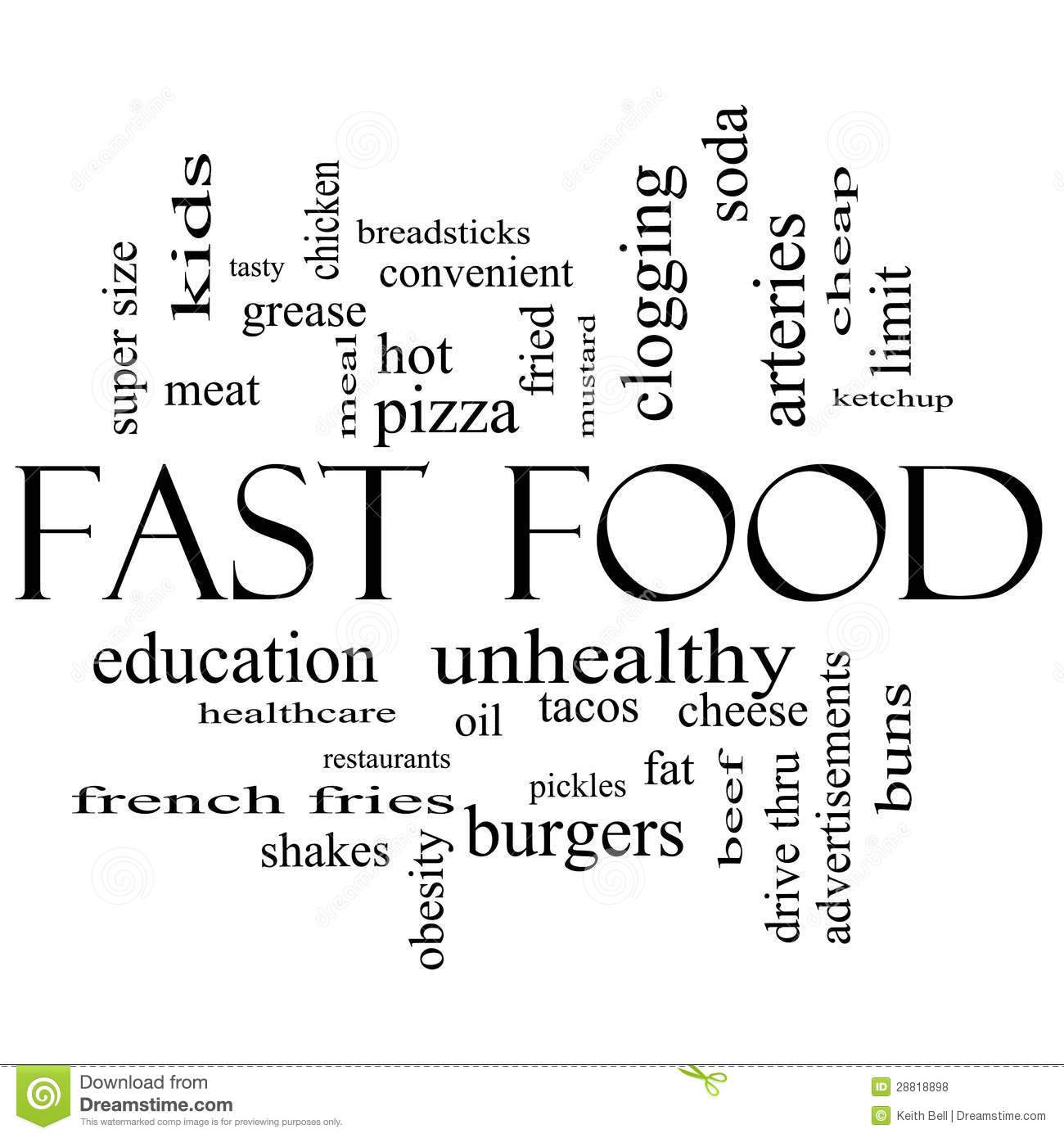 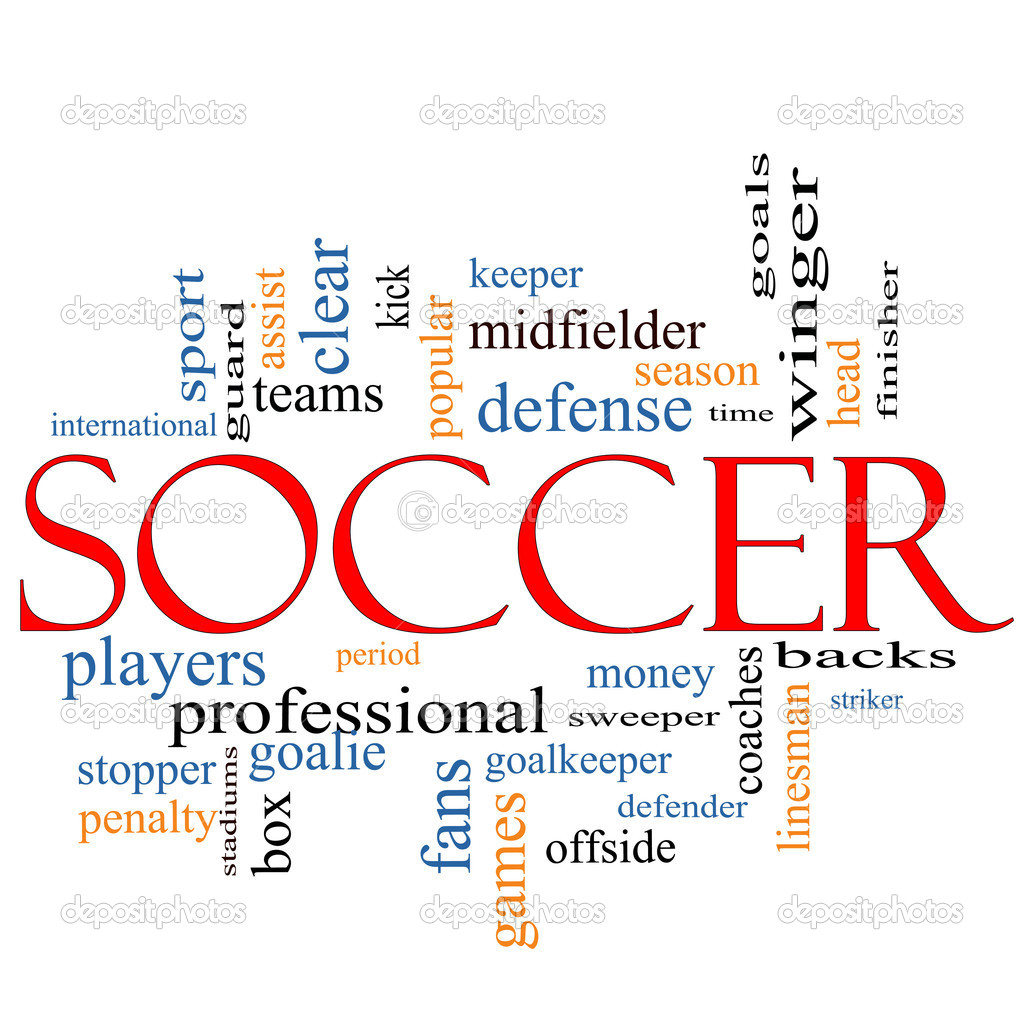 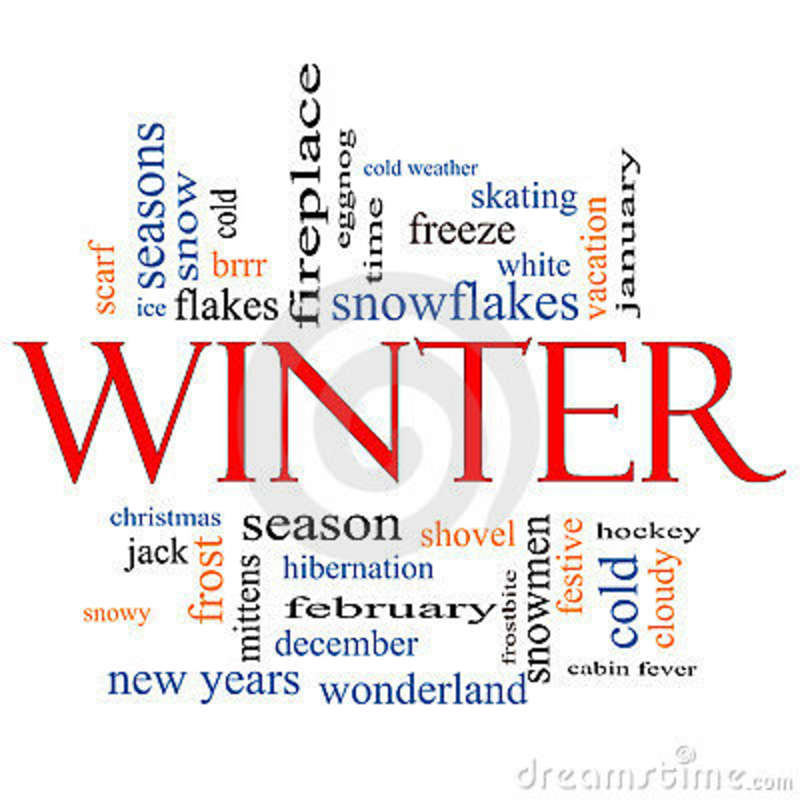 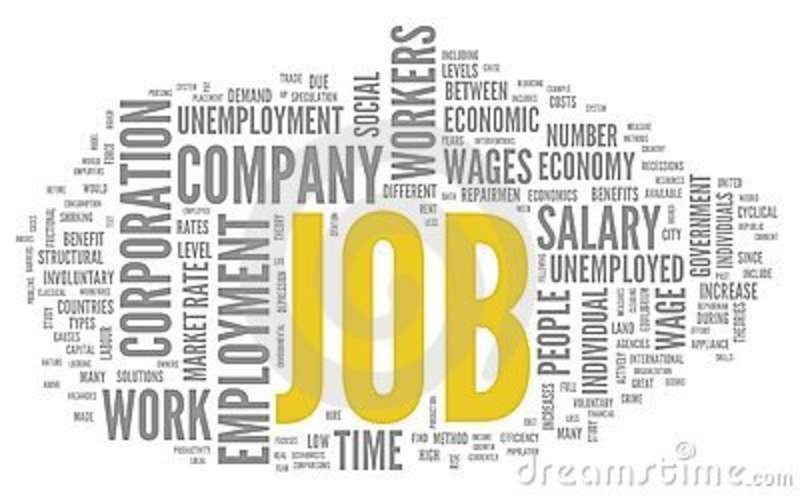 Podstatou sporné koncepty
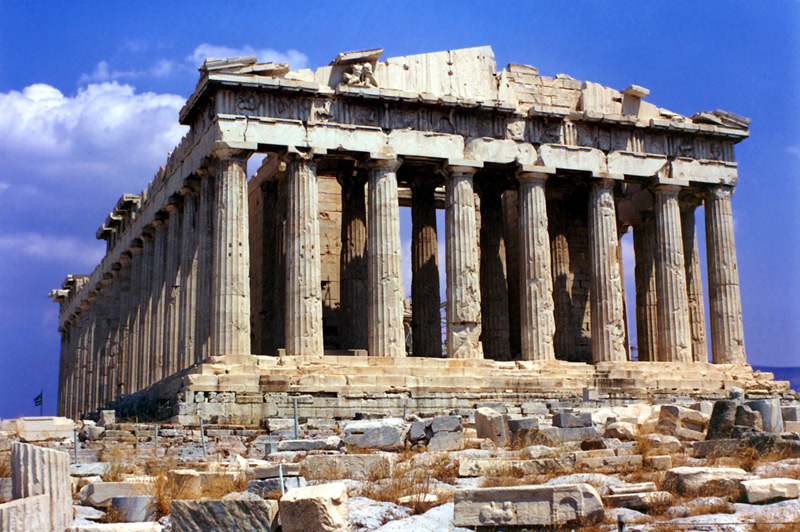 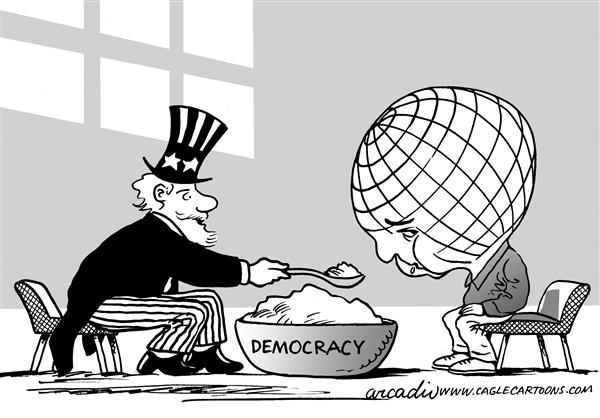 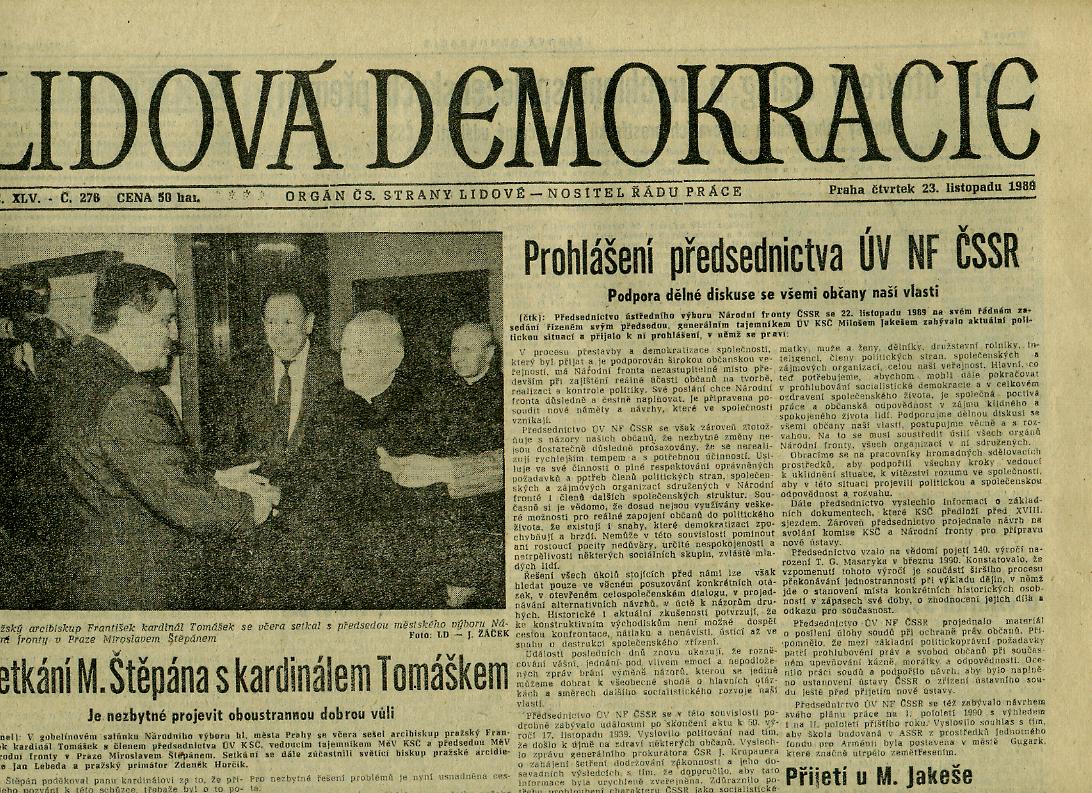 Thinkers / doers (Snyder 2006)
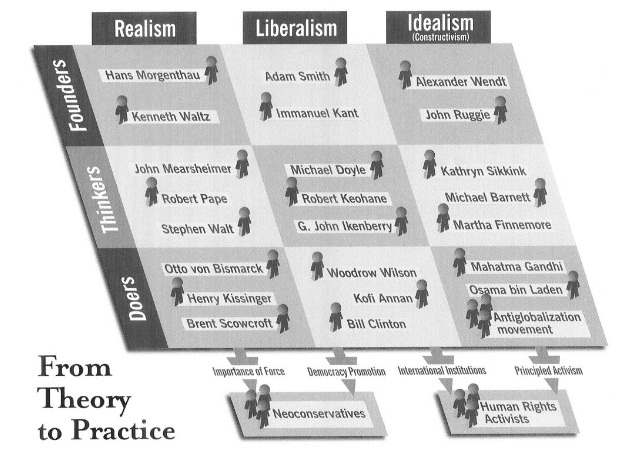 Teorie a politika
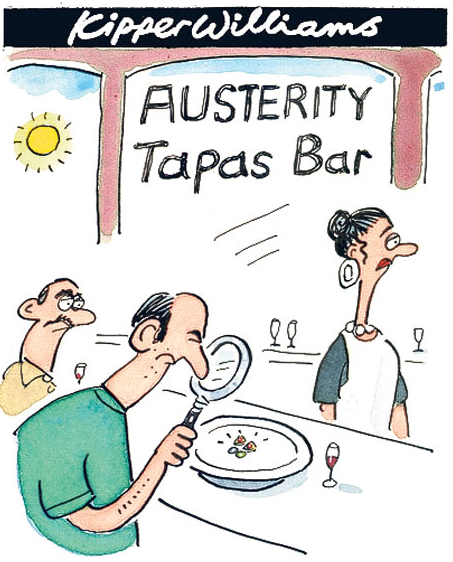 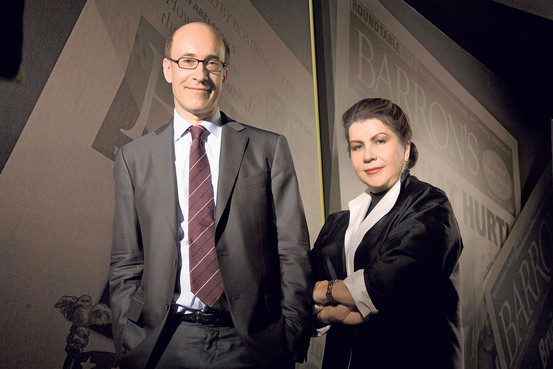 Ontologie: hlavní debaty
materialisté vs. idealisté
aktérství (agency) vs. struktura
Materialisté vs. idealisté
Materialisté:
všechno lze redukovat na materiální faktory
společenský svět je (primárně) utvářen materiálními faktory

Idealisté:
společenská realita je sociálně konstruována
společenský svět je (primárně) utvářen ideovými faktory
Debata aktérství vs. struktura
Do jaké míry jsme schopni ovlivňovat vlastní životy vs. do jaké míry jsou naše životy ovlivňovány vnějšími silami?

individualismus (priorita aktérství):
komplexní společenské jevy lze vysvětlit prostřednictvím vzorců individuálního jednání 

strukturalismus / holismus (priorita struktury):
společenské jevy nemohou být redukovány na interakce aktérů, individuální jednání je usměrňováno společenskými strukturami
Epistemologie: hlavní otázky / debaty
Můžeme poznat skutečné či objektivní vztahy mezi společenskými jevy?

Můžeme tak učinit prostřednictvím přímého pozorování, nebo existují vztahy, které nejsou přímo pozorovatelné?

vysvětlení (explanation) vs. porozumění (understanding)